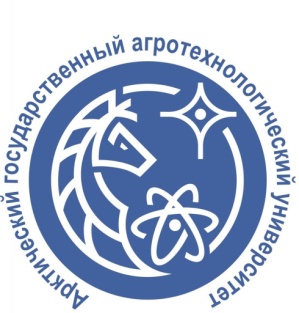 ФГБОУ ВО «Арктический государственный агротехнологический университет»
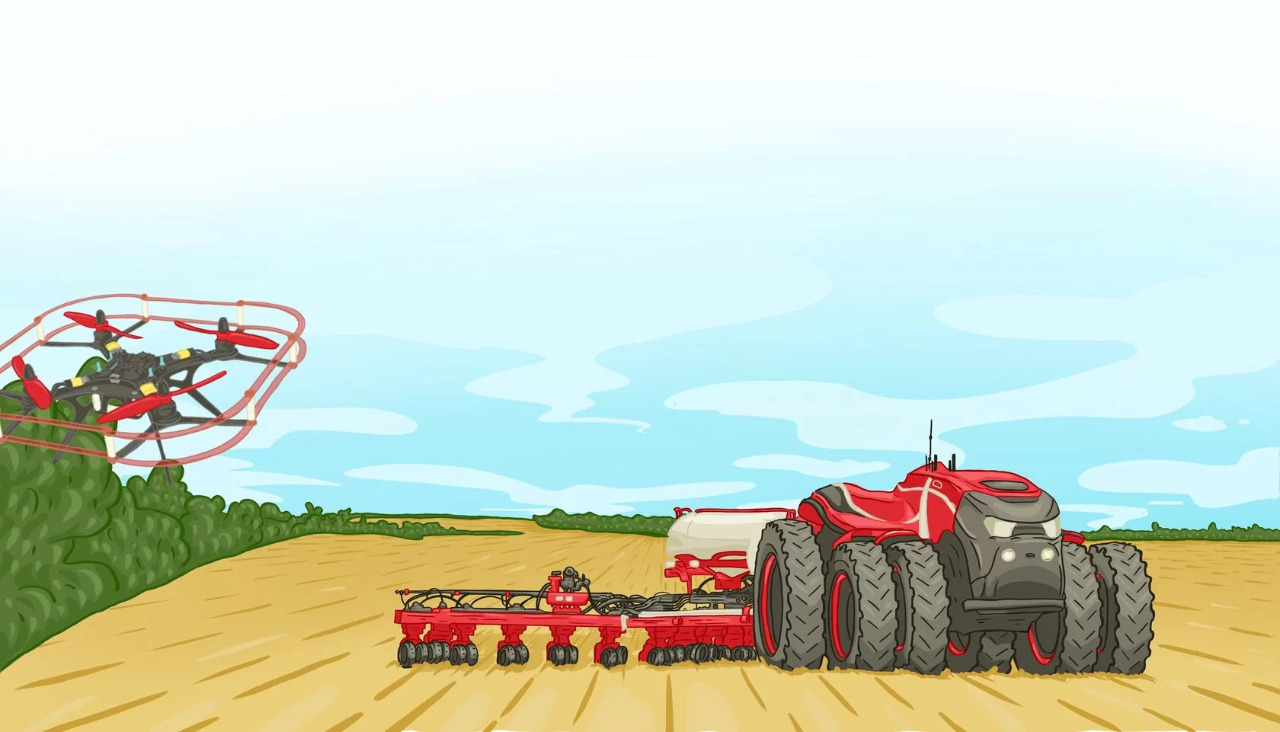 Организация и проведение региональной площадки Всероссийского конкурса АгроНТИ-2022
в Республике Саха (Якутия)
Всероссийский конкурс «АгроНТИ-2021» 



Организован Фондом содействия развития малых форм предприятий в научно-технической сфере совместно с некоммерческой организацией «Ассоциацией образовательных учреждений АПК и рыболовства» при поддержке департамента научно-технической политики и образования, Министерства сельского хозяйства и Министерства просвещения Российской Федерации среди учеников 5-10 классов сельских общеобразовательных учреждений.
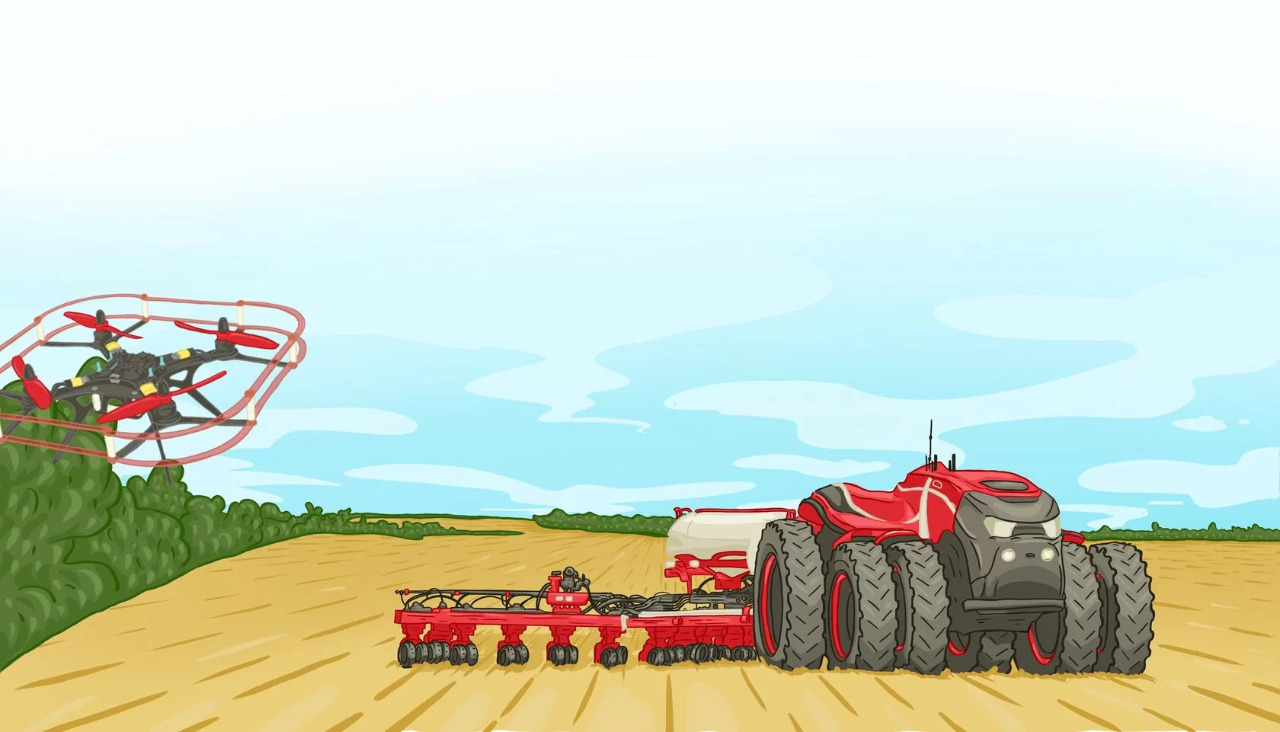 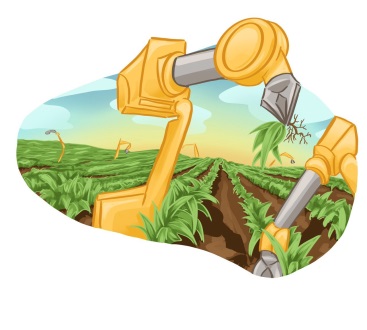 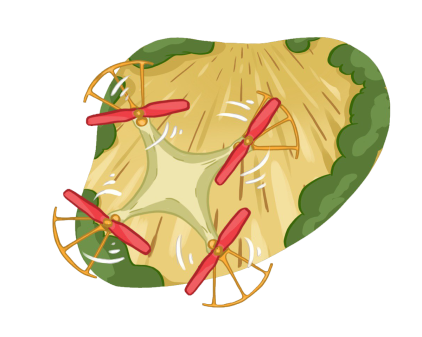 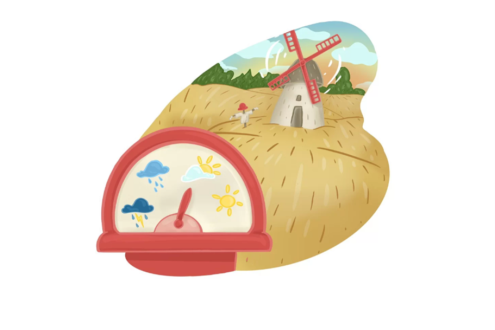 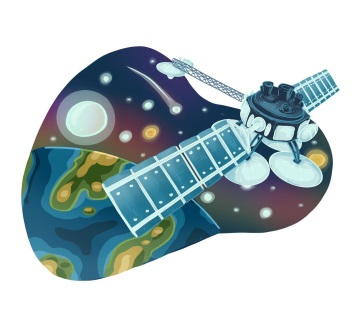 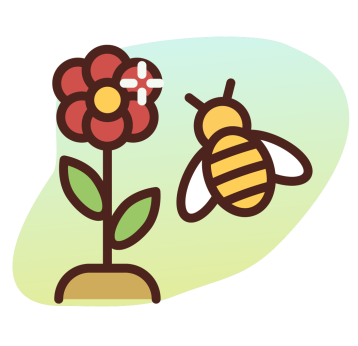 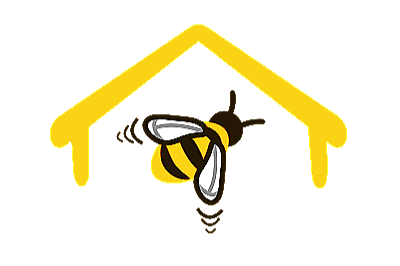 Направления АгроНТИ-2021
Кураторы направлений
Спонсоры и партнеры
Министерство инноваций, цифрового развития и инфокоммуникационных технологий Республики Саха (Якутия); 
ГБУ РС(Я) «Сахаагроплем»; 
Фонд развития инноваций Республики Саха (Якутия); 
ГАУ «Технопарк «Якутия»; 
АО «Агрохолдинг Туймаада»; 
«НХЗ-групп» Немюгюнский хлебзавод; 
ООО «Айгуль».
Этапы АгроНТИ-2022
Первый заочный региональный этап
С 1 по 21 апреля (включительно) 2022 г. 
Содержанием заочного этапа является решение тематических тестовых заданий в режиме онлайн. Победителями стали 50 школьников в каждом направлении Конкурса набравших максимальные баллы.
Второй очный 
региональный этап
2-4 июня 2022 г.
На данном этапе 
выполняются задания 
на самом оборудовании
Победителями стали 36 (по 6 школьников в каждом направлении) школьников в каждом направлении конкурса набравших максимальные баллы.
Третий финальный этап
В сентябре 2022 года
в г. Новосибирск
36 победителей от каждой площадки
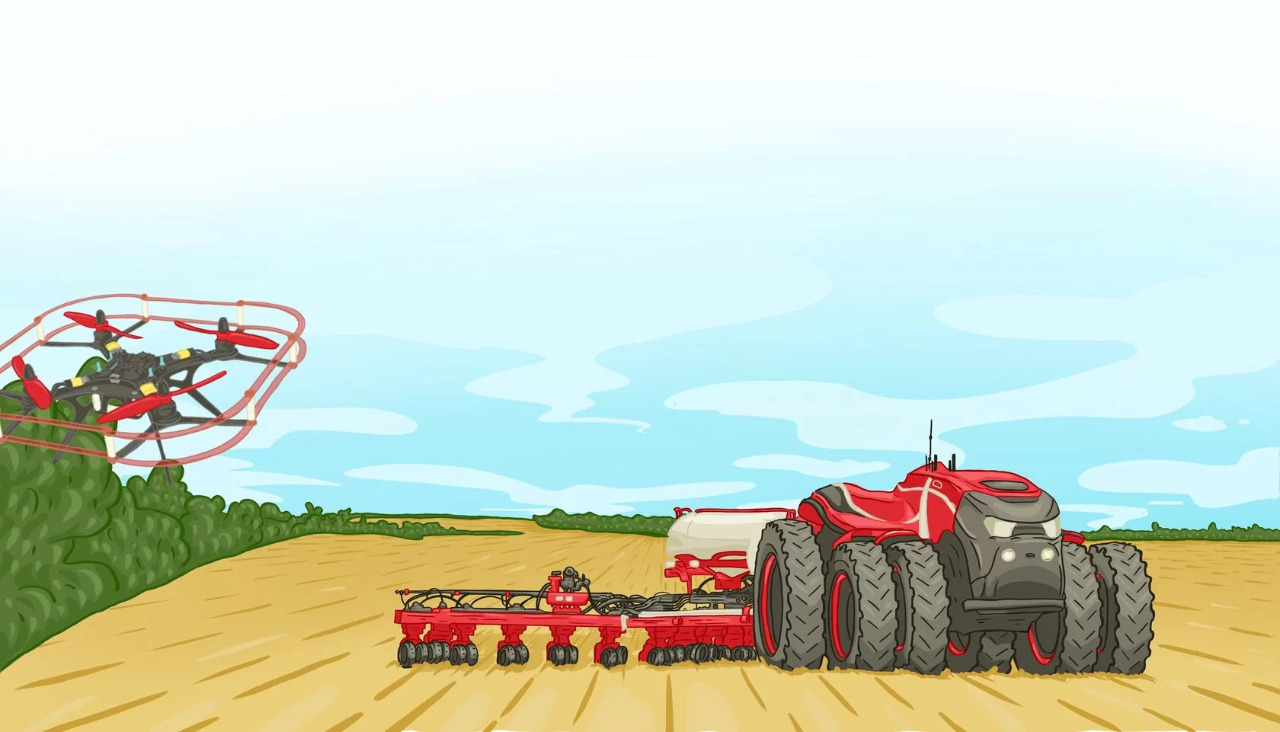 Программа конкурса
2 июня 2022 г. 
Торжественное открытие очного этапа конкурса
Подготовка к проведению конкурсных испытаний, тренинги, предварительное тестирование
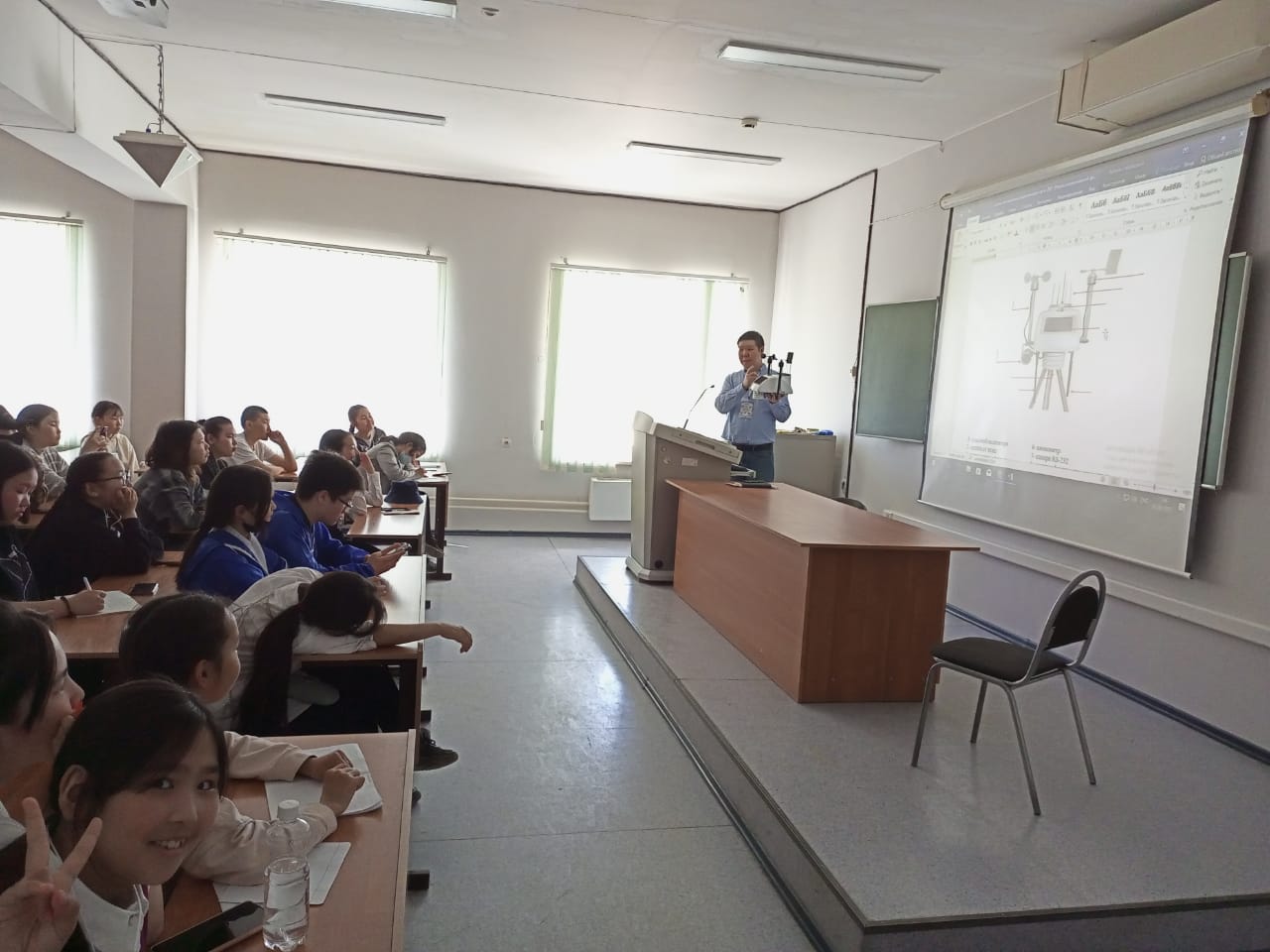 Программа конкурса
3 июня 2022 г. 
Проведение конкурсных испытаний
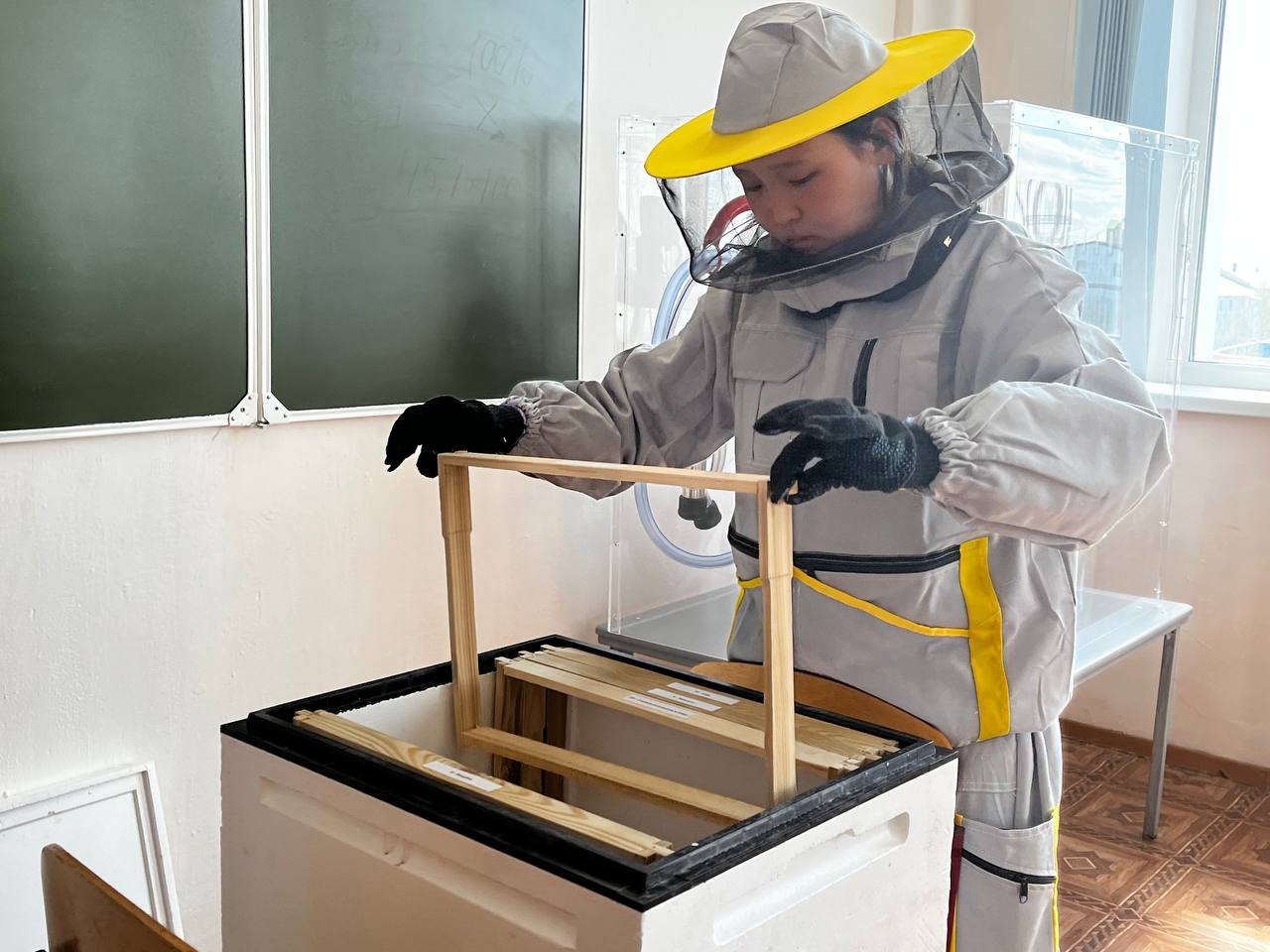 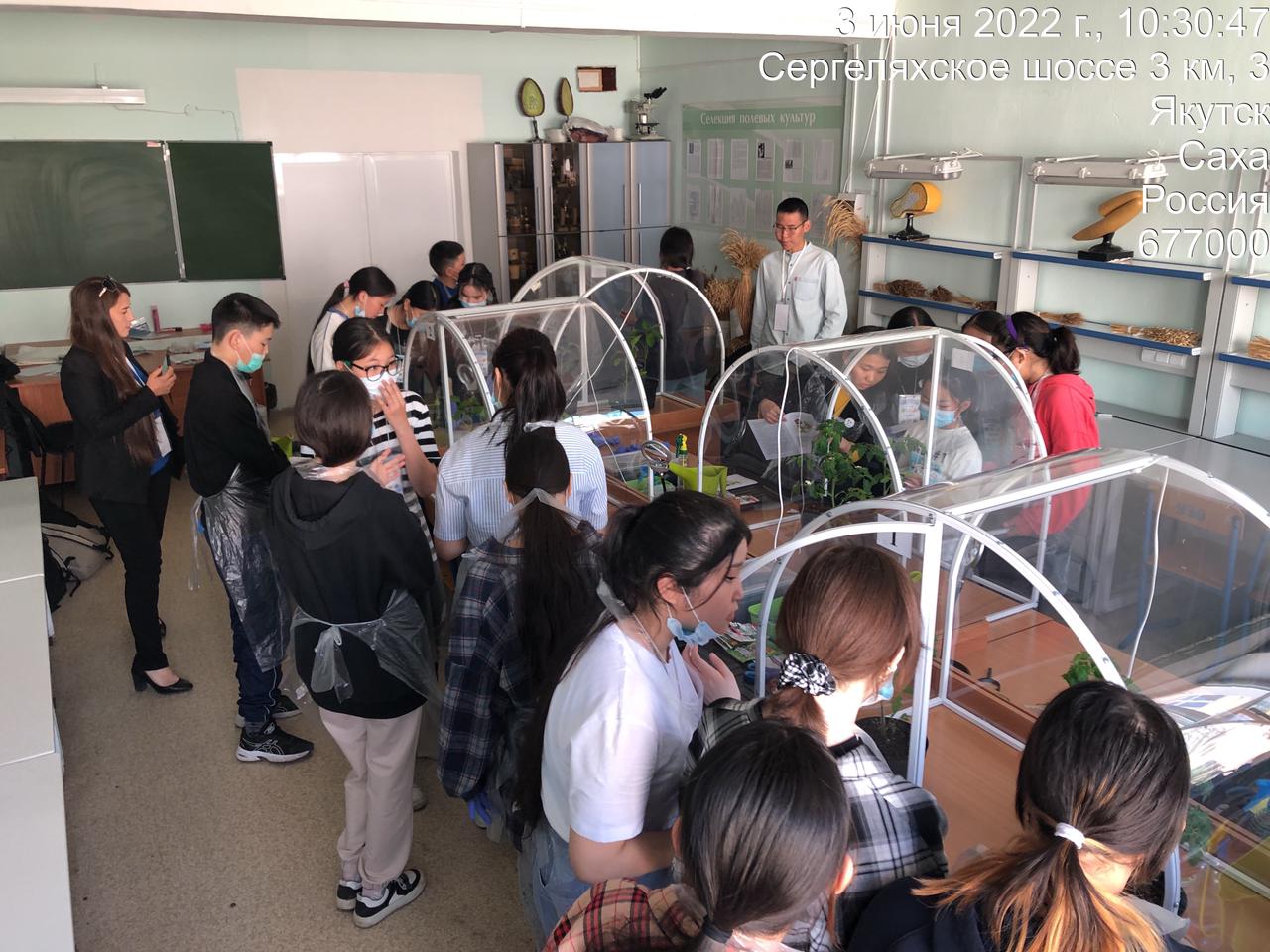 Программа конкурса
4 июня 2022 г. 
Работа экспертной комиссии, определение победителей очного регионального этапа
Торжественное закрытие очного этапа конкурса
Победители АгроМетео
Победители АгроРоботы
Победители АгроКоптеры
Победители АгроКосмос
Победители АгроБио
Победители ДоброПчел
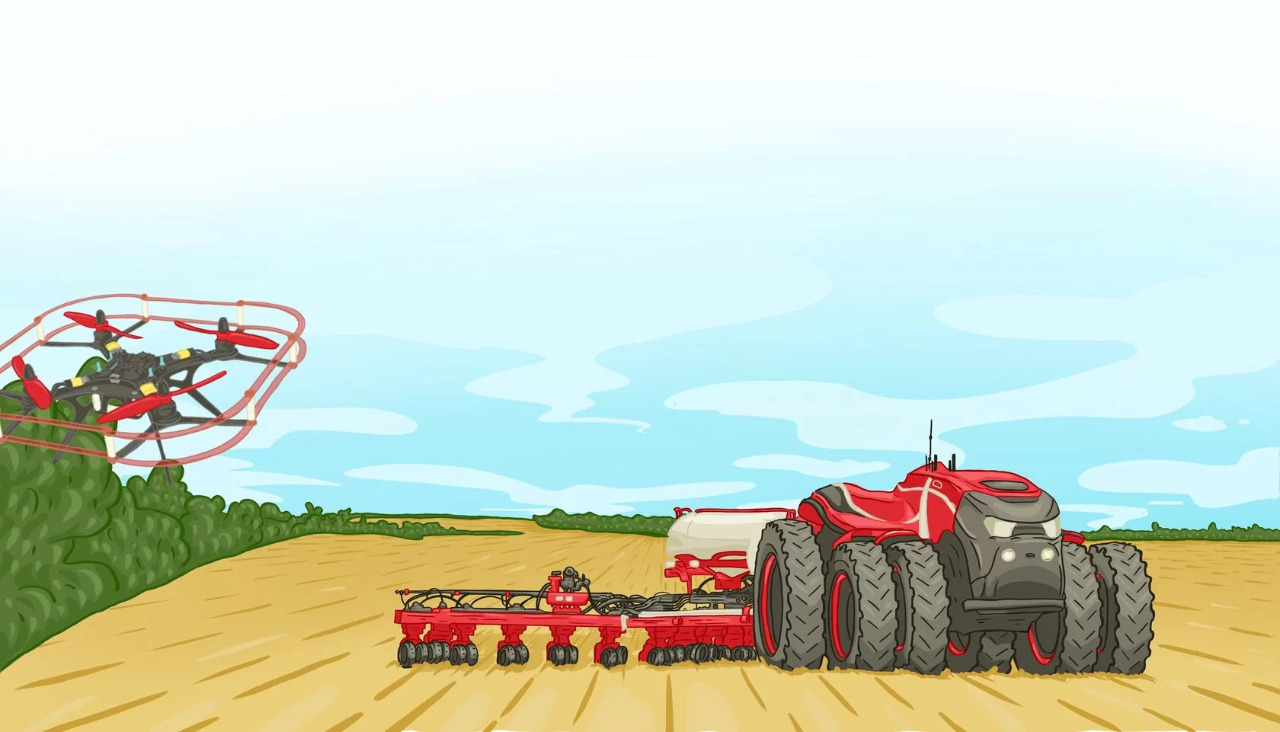 Спасибо за внимание !